Enhancing Public Support for International Sanctions
Dag van het gedrag, 2023

Elena Kantorowicz-Reznichenko 
Professor of Quantitative Empirical Legal Studies
Erasmus University Rotterdam
(with Jaroslaw Kantorowicz, Leiden University)
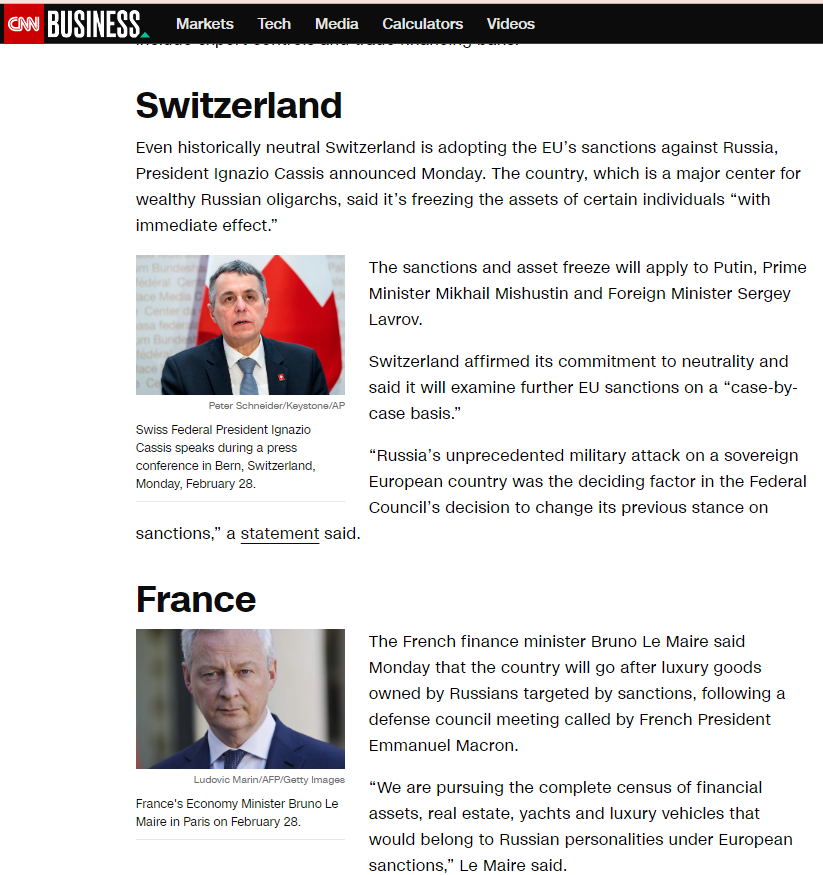 Motivation
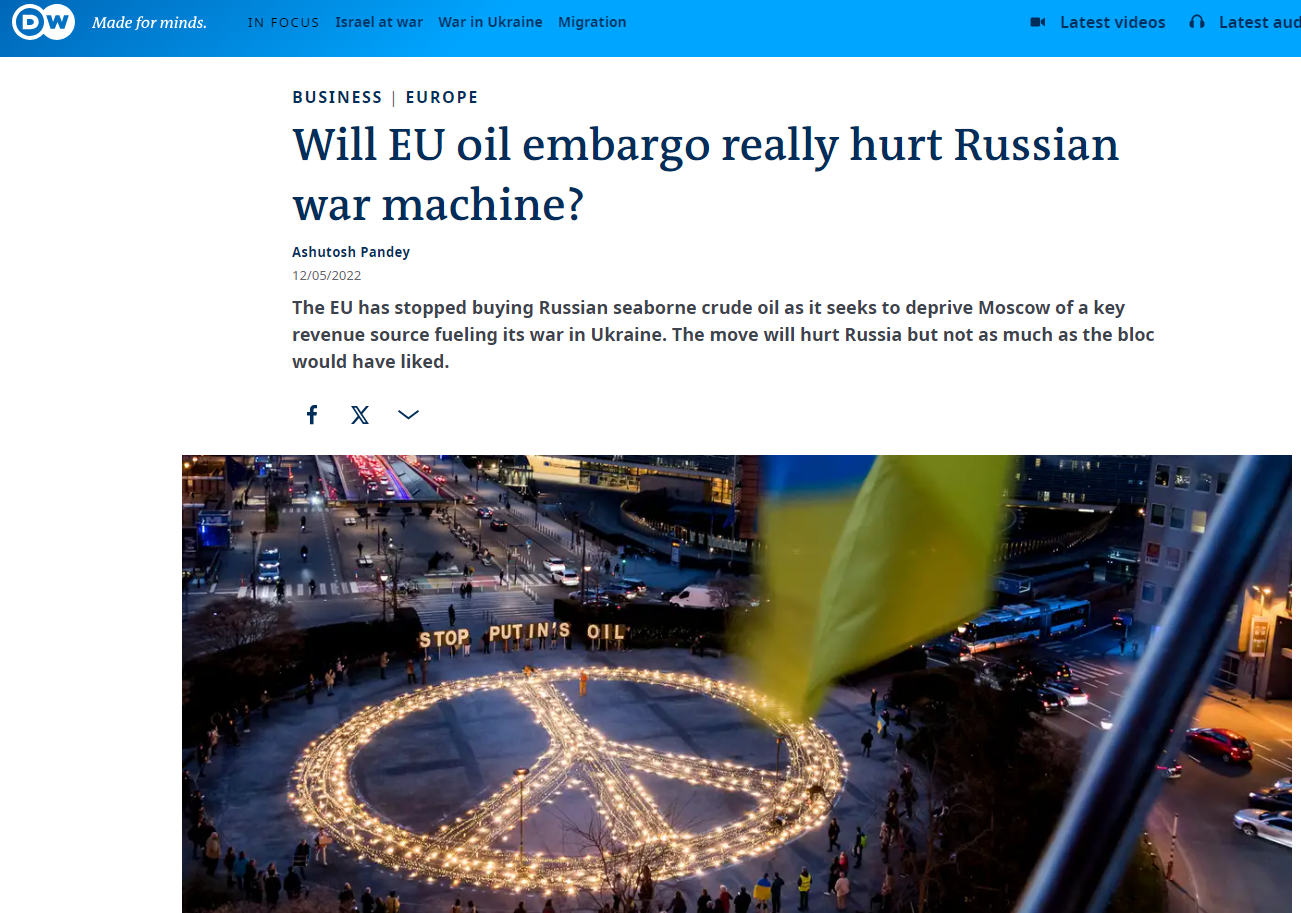 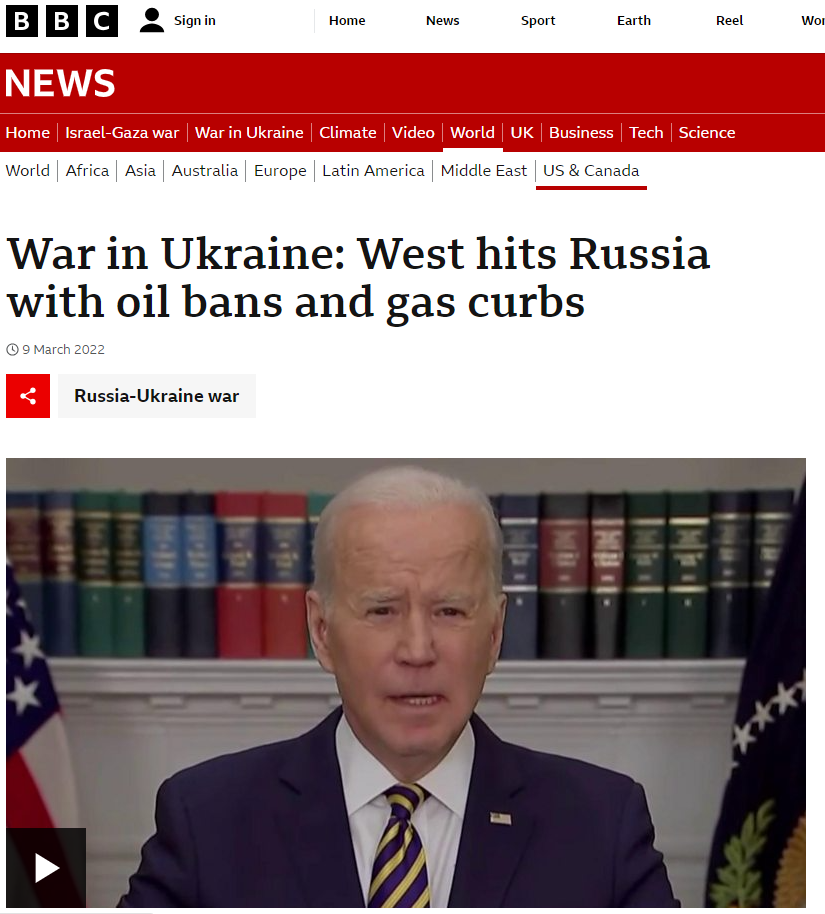 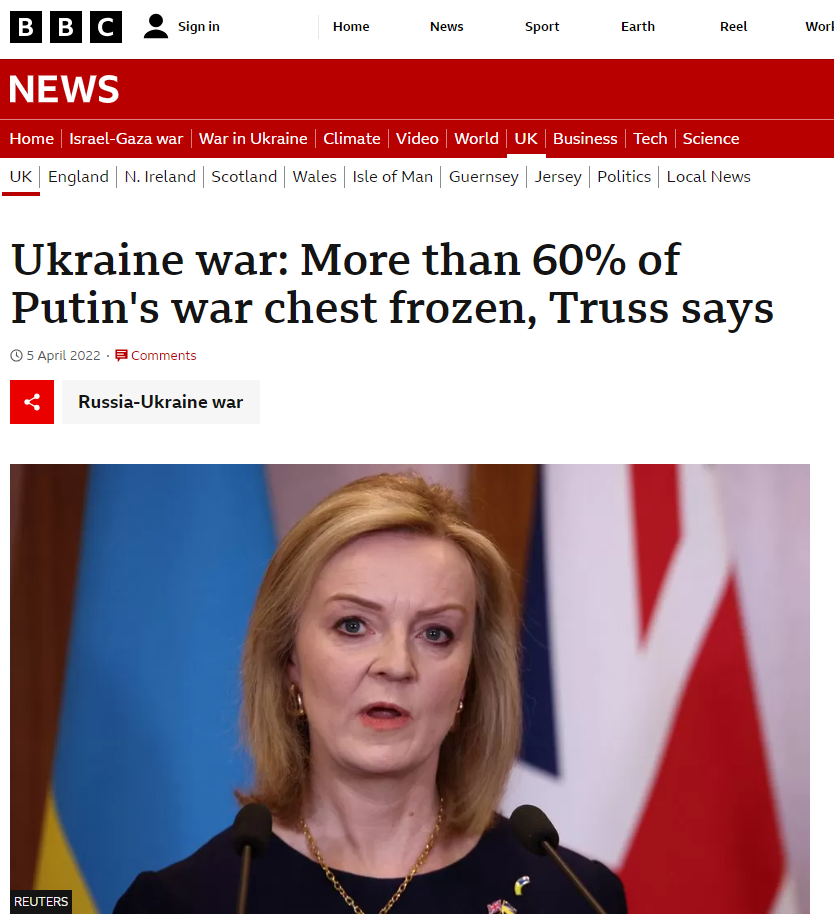 The Current Study
RQ: Can public support for sanctions be enhanced through sanctioning regime design, or through framing of the domestic costs of such sanctions?
Context: the war in Ukraine, international sanctions on Russia (oil, gas, and coal embargo)
2 experimental studies, representative samples Germany and Poland (N=1,152/1,117), May 2022
Study 1
Conjoint experiment
Sanctioning regime design
 Choice between pairs of sanctioning regimes
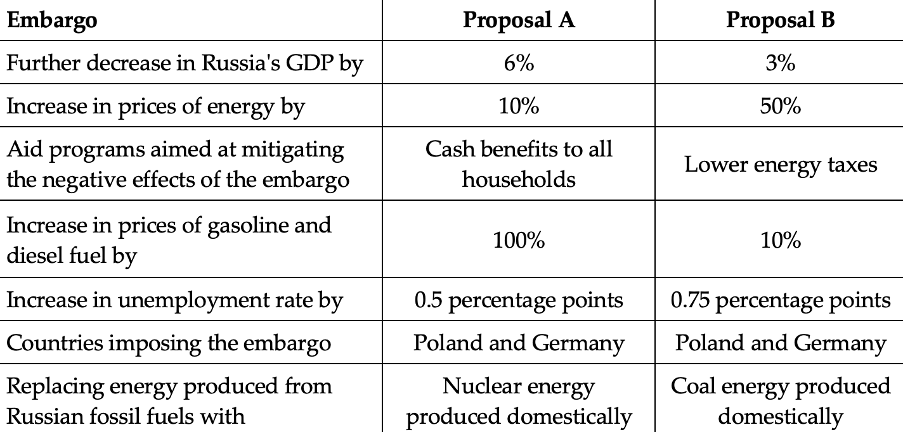 Study 1
The different elements of the sanctioning regime (attributes and their levels)
Study 1
Results (aspect-support)
Study 2
Information provision experiment
Updating believes 
Baseline average estimated GDP loss: 12.2% / 14.2% (PL/DE)
Framing of domestic costs
Self-report + behavioral measures
Study 2
Experimental intervention
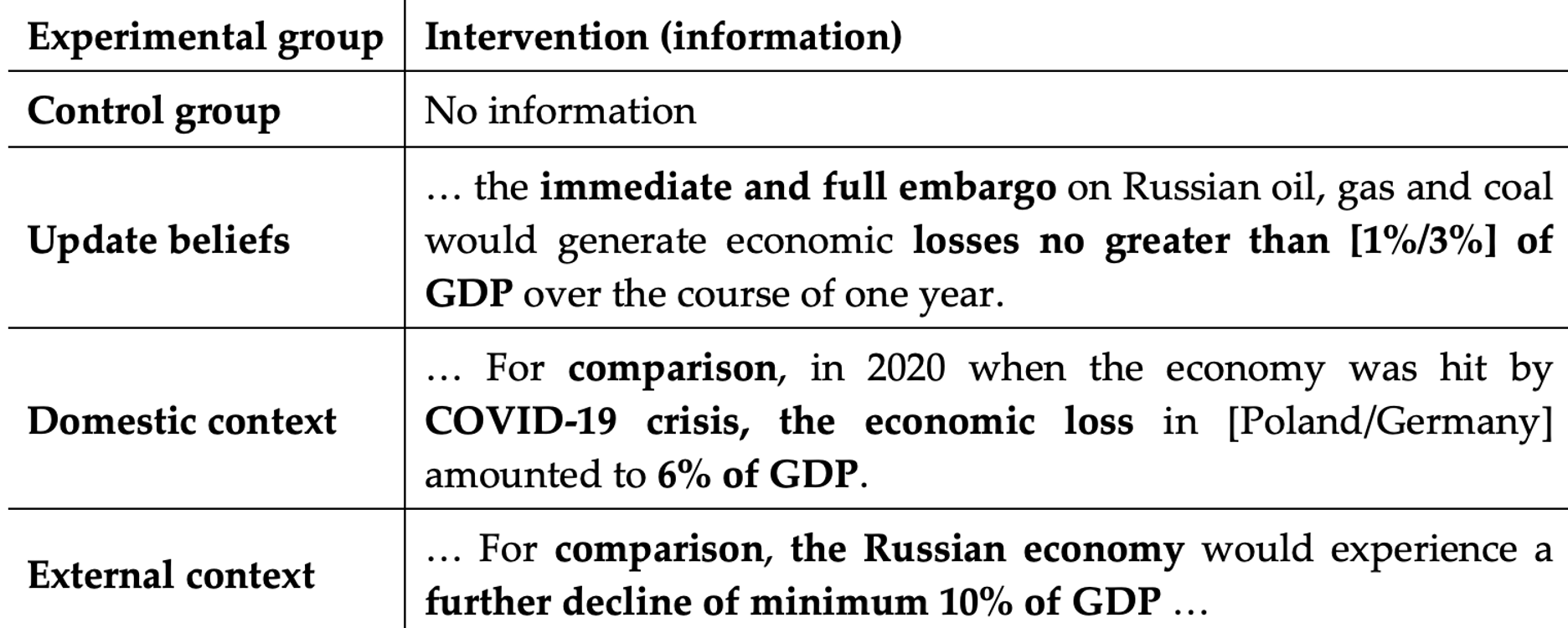 Study 2
Self-report measure
Perception: “The potential economic costs for the [Polish/German] economy of the immediate and full embargo on Russian oil, gas and coal are too high”
Support: “The government should introduce the immediate and full embargo on Russian oil, gas and coal” 
(1=strongly disagree; 7=strongly agree)
Study 2
Self-report measure: results
“The potential economic costs for the [Polish/German] economy of the immediate and full embargo on Russian oil, gas and coal are too high”
“The government should introduce the immediate and full embargo on Russian oil, gas and coal”
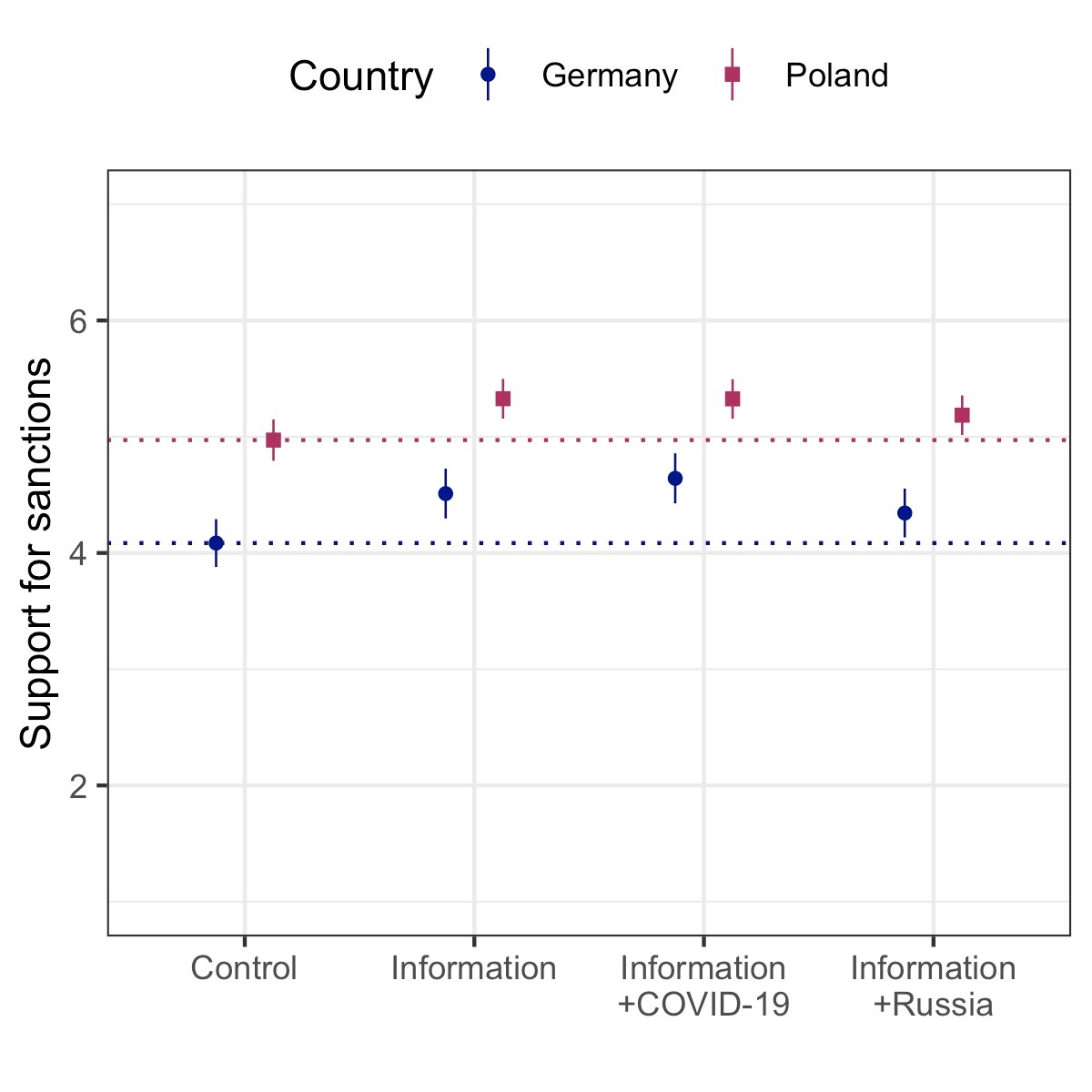 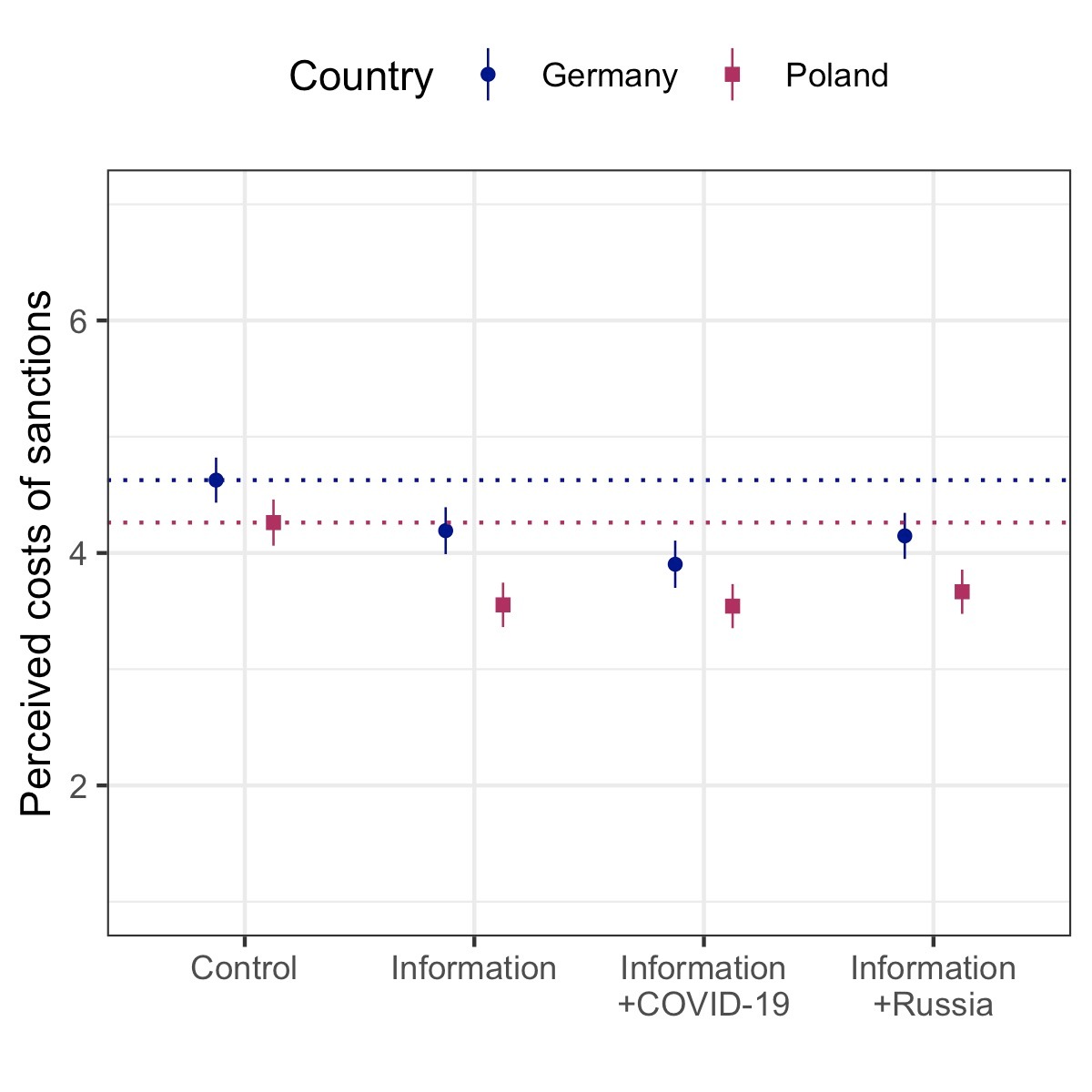 Study 2
Behavioral measure
Number identification task (NIT)
Incentive: contribution to NGO that strongly supports the end of Russian oil and gas imports 
Willingness to participate: out of 3 pages
Correct completion: 90% correctly identified numbers
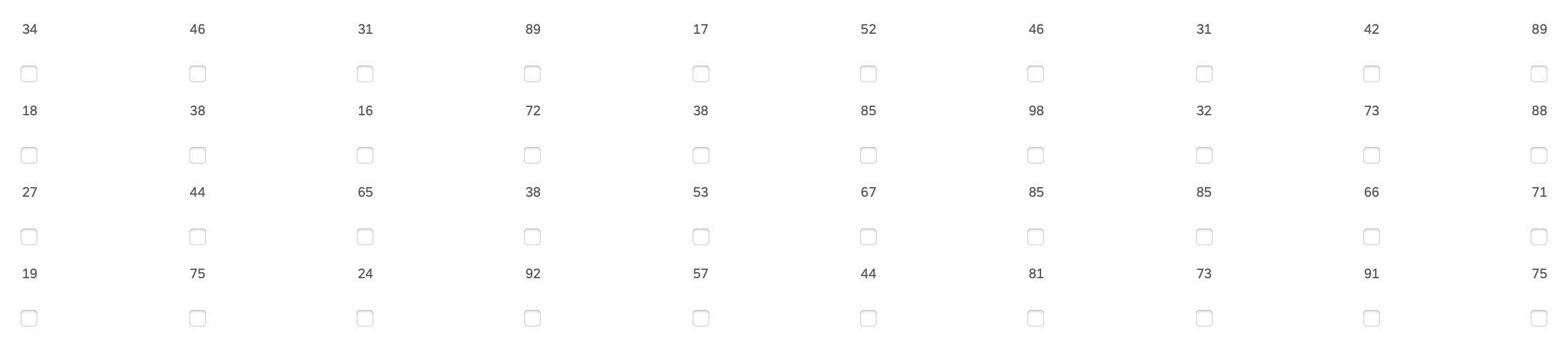 Study 2
Behavioral measure: results
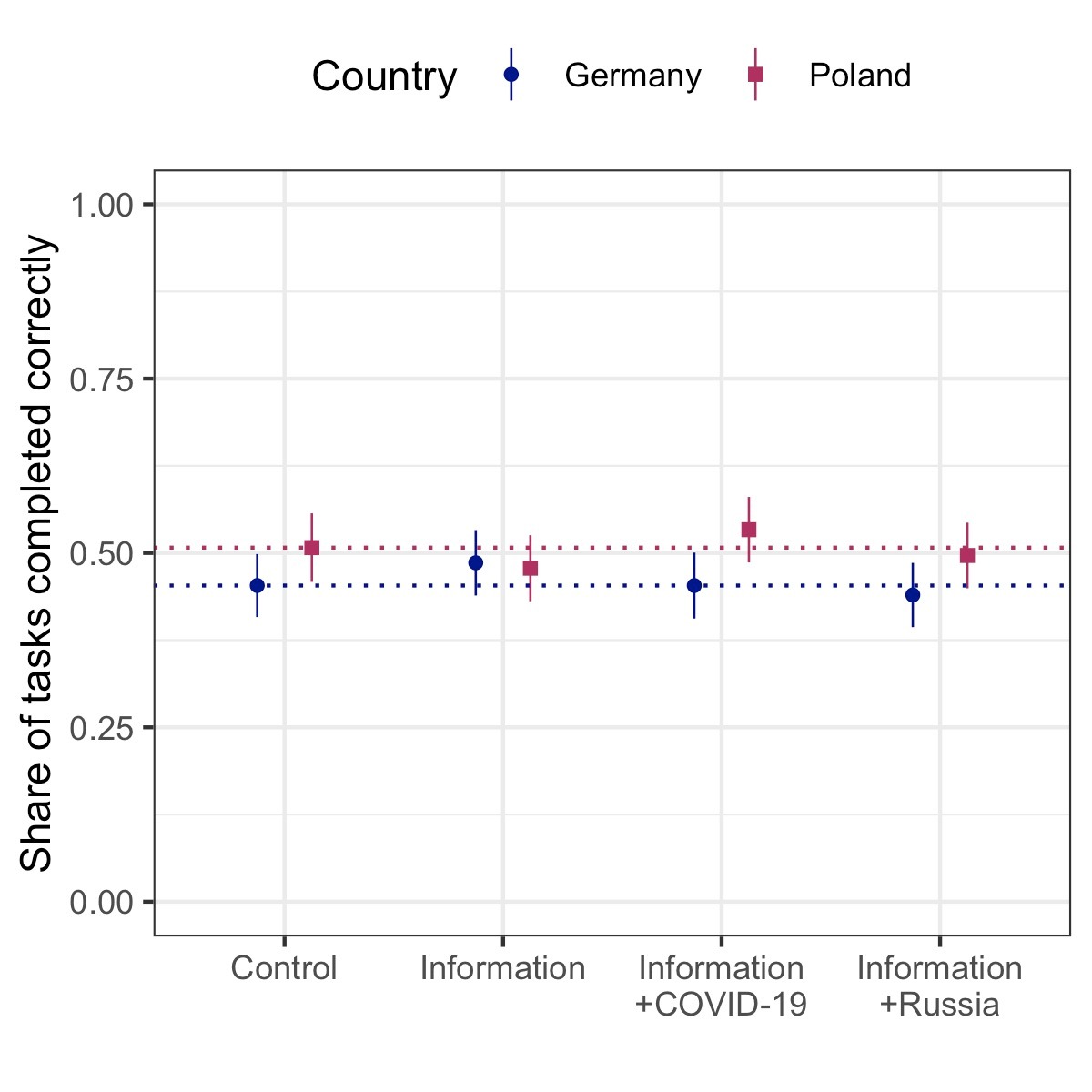 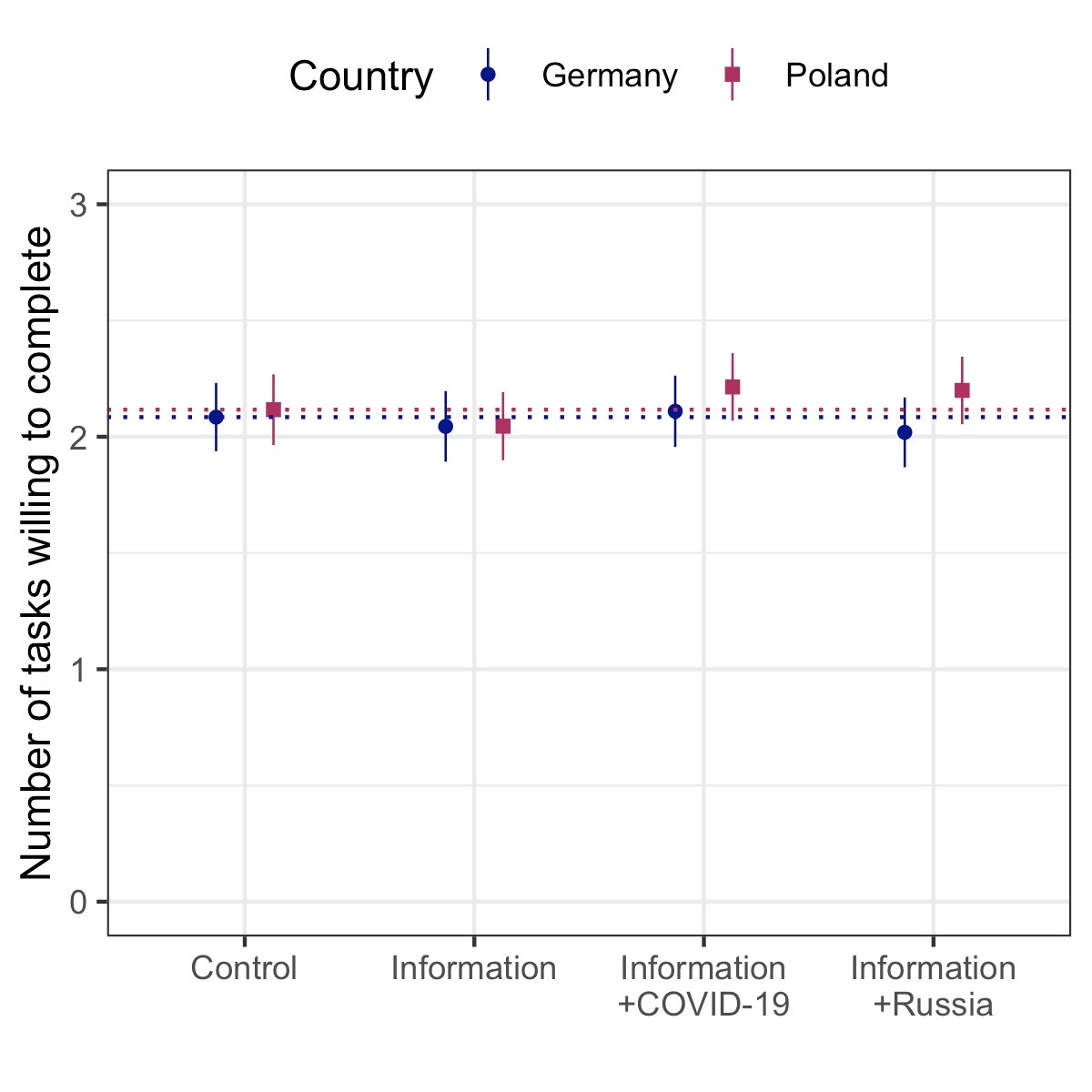 Conclusions
The design of the sanctioning regime matters for public support
Different domestic policies can enhance support for the sanctions
“Correction” of perceived domestic costs may enhance reported support for sanctions
This support did not translate into action
Contrasting the costs of sanctions with other costs did not have an additional effect. 

Limitations and future research
Other contexts
Other countries
Behavioral measure, why did not work?
People indeed do not want to take action
People did not believe in the effectiveness of the NGOs
Supporting through no objection easier than active support?
Thank you for your attention!
Q&A